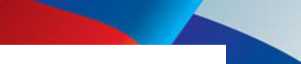 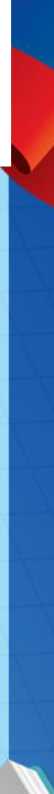 Ванинский муниципальный район 
приглашает 
под программу сберегательного капитала:
.
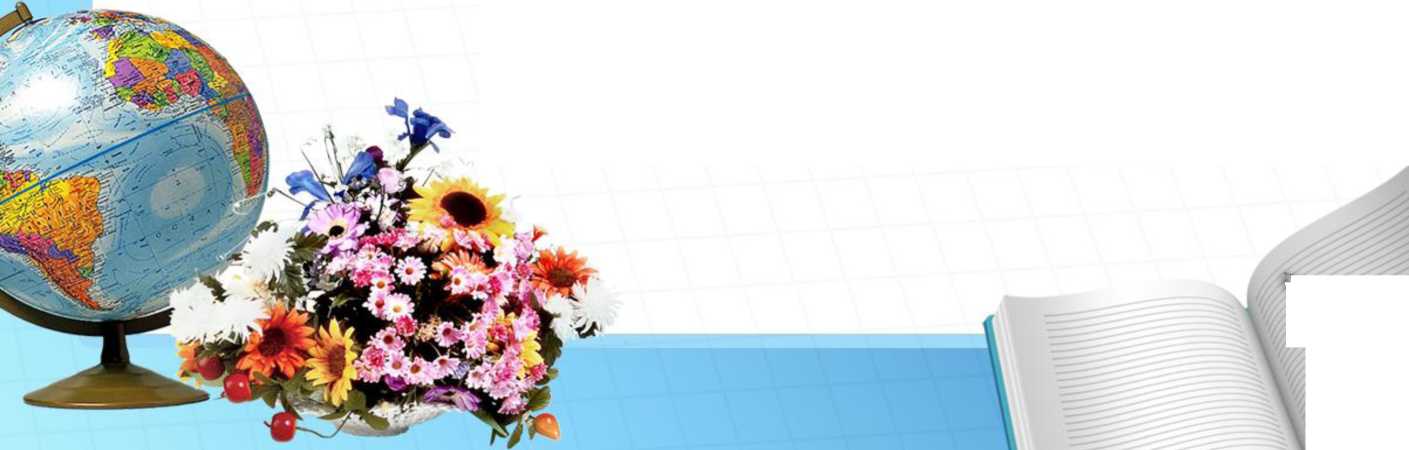 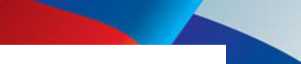 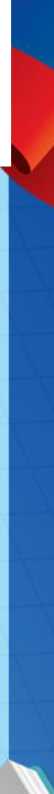 МБОУ СОШ Высокогорненского 
городского поселения: 
 
- учитель математики;
 учитель иностранного языка 
  (английский язык).
.
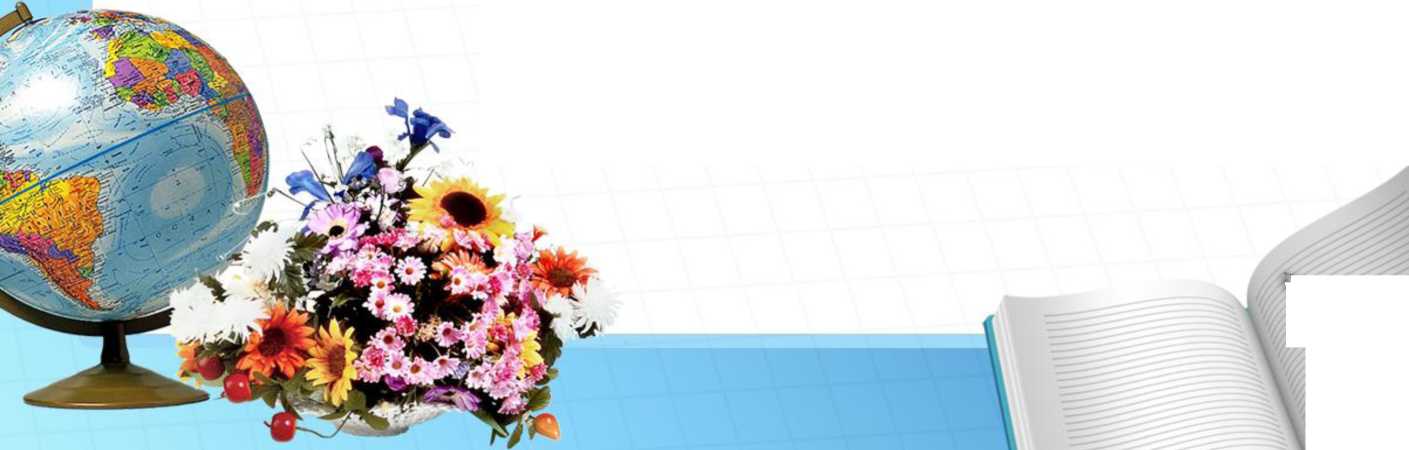 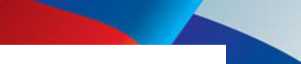 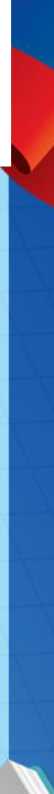 МБОУ СОШ Уська- Орочского сельского поселения: 
 
- учитель физики и информатики;
 учитель иностранного языка 
  (английский язык)
.
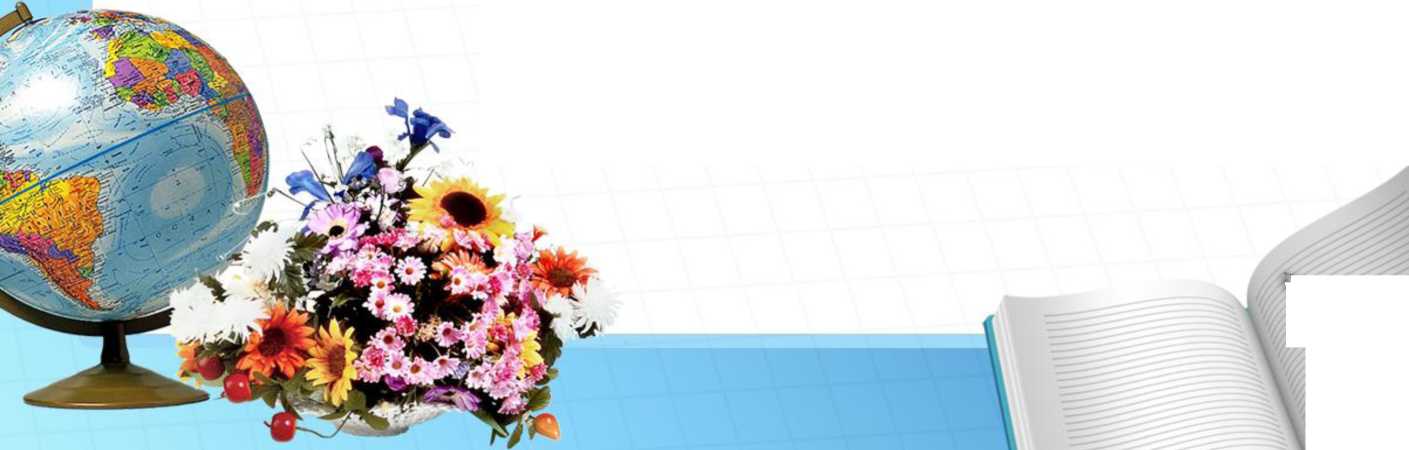 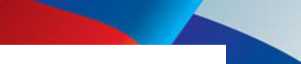 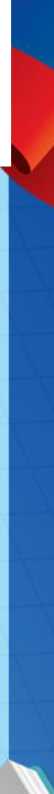 МБОУ СОШ  Тулучинского сельского поселения: 
 
- Учитель истории и обществознания
.
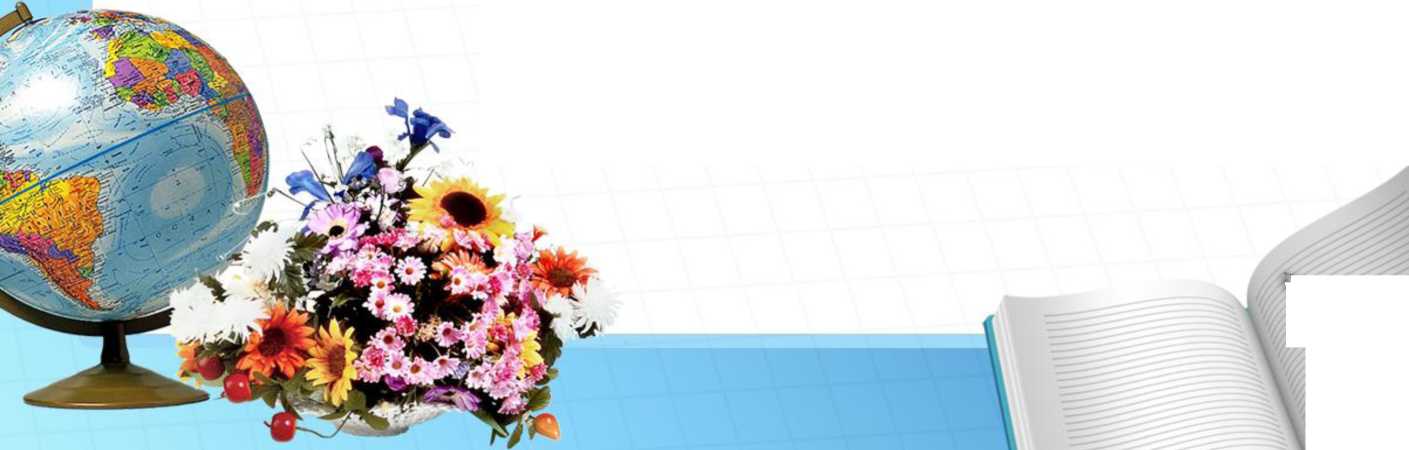 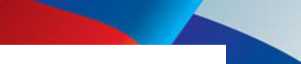 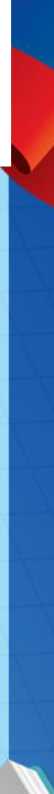 МБОУ СОШ  городского поселения «Рабочий посёлок Октябрьский»:
     - учитель русского языка и  
      литературы;
      - учитель иностранного языка 
  (английский язык);
      - учитель - логопед
.
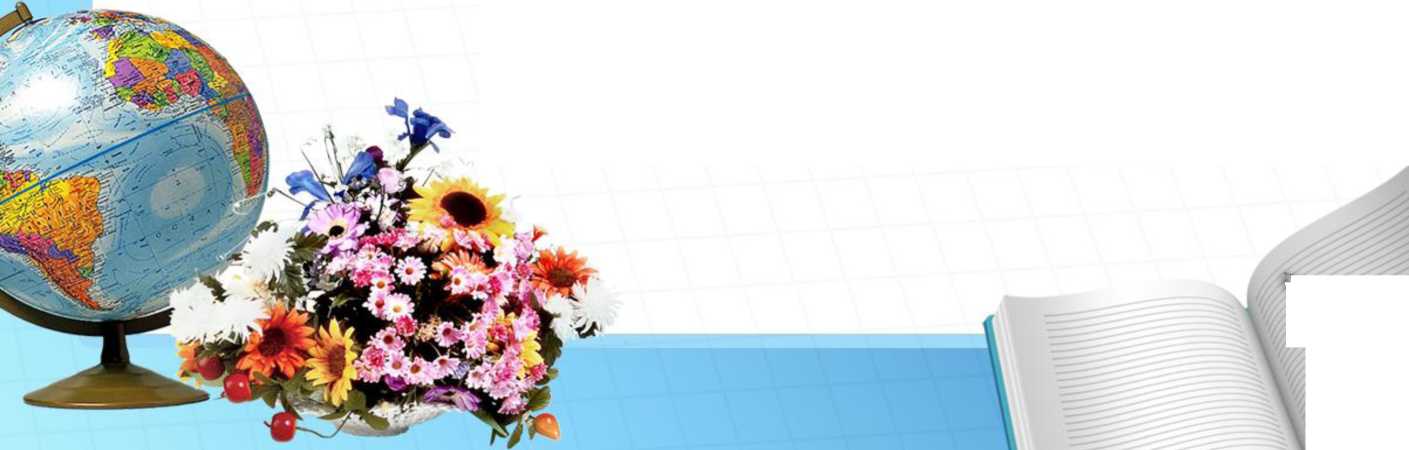